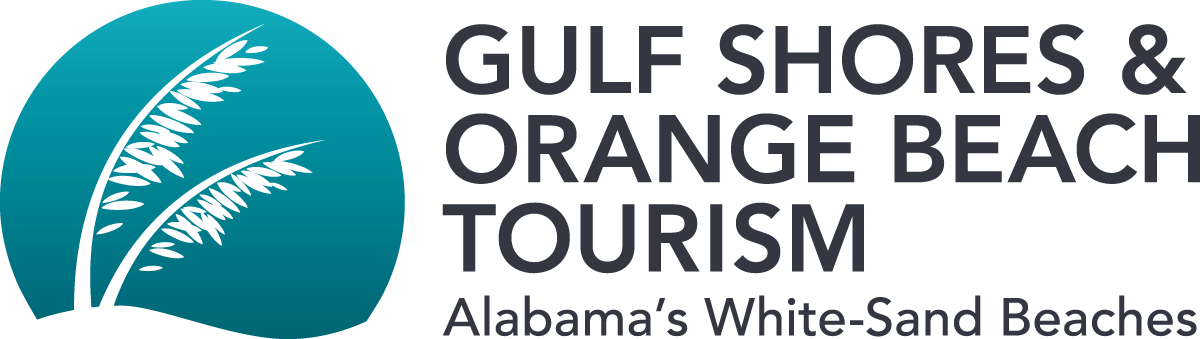 Visitor Profile Research
Winter 2018-19
Strategic Marketing & Research Insights LLC
Table of Contents
GSOBT Winter 2018-19 Visitor Profile — Strategic Marketing & Research Insights
2
Introduction
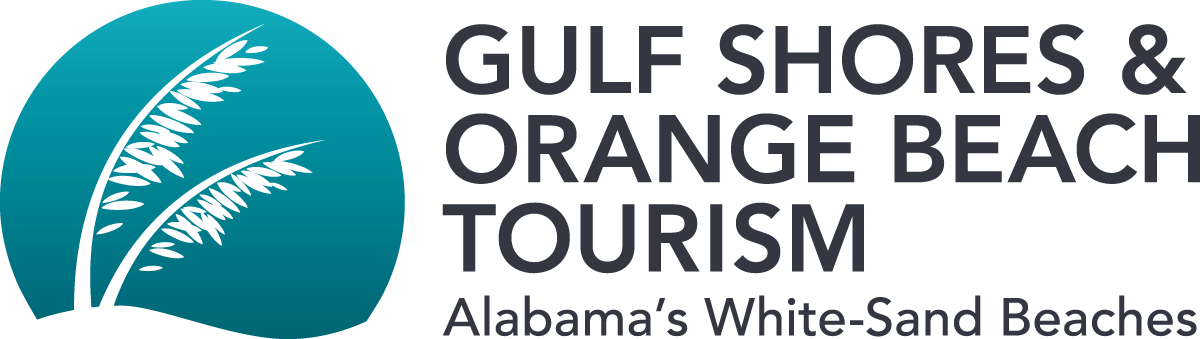 Visitor Profile Research – Winter 2018-19
3
Background
The Gulf Shores & Orange Beach area is a year-round leisure travel destination featuring 32 miles of white-sand beaches along Alabama’s southern border to the Gulf of Mexico. The destination remains largely condo/vacation rental in terms of paid lodging inventory. But with new hotel properties rapidly coming online, there is a need to understand different audiences and behaviors for hotel users versus the more traditional visitors who stay in vacation rentals.
Gulf Shores & Orange Beach Tourism (GSOBT) is responsible for marketing the Alabama Gulf Coast as a year-round destination, while stewarding a thoughtful, sustainable level of growth. In support of this mission, GSOBT has conducted quarterly visitor profile research for nearly 20 years. To attract and manage additional visitation to the area, it is critical to first have a thorough understanding of the current situation, and visitor profiling is a vital way to gain that understanding.
GSOBT partners with Strategic Marketing & Research Insights (SMARInsights) to gather information from visitors to better understand the visitor experience, existing image of the area, demography and geographic origins of visitors by season. The research objectives include understanding what visitors think of the area, what drives them to visit, what their experience is in the area, trip satisfaction and characteristics, and travel planning. The methodology is largely online and is outlined in detail in the following section.
In addition, to overcome a data deficit from 2017, SMARInsights gathered data on trips taken in 2017. The analysis reported here incorporates those trips as well.
GSOBT Winter 2018-19 Visitor Profile — Strategic Marketing & Research Insights
4
Research Objectives
GSOBT Winter 2018-19 Visitor Profile — Strategic Marketing & Research Insights
5
Methodology
This report presents information collected through online surveys of visitors to Gulf Shores, Orange Beach, or Fort Morgan during winter 2017-18 and winter 2018-19 (December through February). 
Potential respondents were screened to ensure they were travelers to the Gulf Shores/Orange Beach area and were at least 25 years of age.
Travelers were asked about trips taken in 2017-18and 2018-19. 
Data is weighted to match the destination’s actual occupancy rates over the relevant time period.
Rather than using geofenced travelers, the winter research confirmed visitor origin markets through mobile location data, excluding local residents and workers/commuters. 
Appendices include: 1) a discussion about November trips, as there was interest in whether it was more appropriate to include these with fall or winter; 2) Welcome Center analysis; and 3) tables of results on non-target GS/OB visits.
GSOBT Winter 2018-19 Visitor Profile — Strategic Marketing & Research Insights
6
Detailed Findings
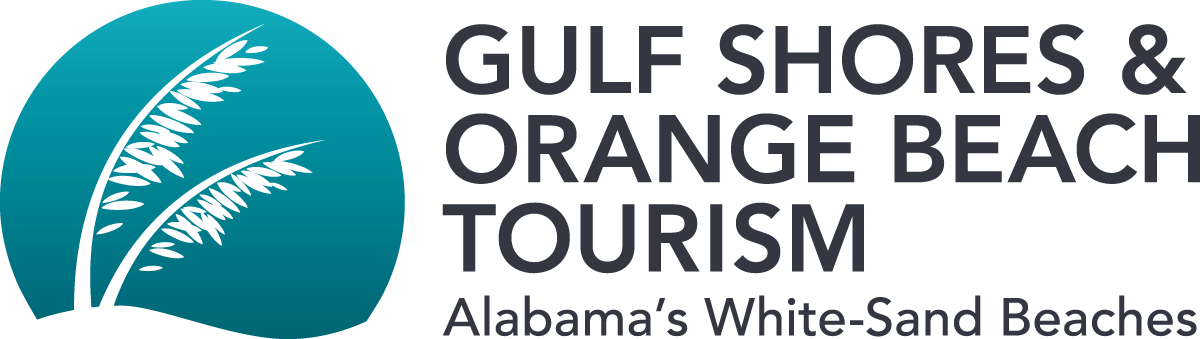 Visitor Profile Research – Winter 2018-19
7
Travel Planning
Half of winter trips are planned 3 weeks to 3 months ahead of time. Year-over-year, the winter trip planning horizon has lengthened. 
There is a difference in planning horizon by lodging type, as we will see next.
a
b
a
b
b
2017-18 n= 554 (a); 2018-19 n=401 (b); a / b indicate statistically significant differences at the 95% level.
Question text: How far in advance did you begin planning your trip to Gulf Shores/Orange Beach? Response options as shown in graph above.
GSOBT Winter 2018-19 Visitor Profile — Strategic Marketing & Research Insights
8
Travel Planning – Hotel vs. Condo Rental
As we have seen in other seasons, visitors who stay in hotels are more likely to plan and book in the short term.
c
Vacation rental/condo n= 109 (c); Hotel/motel n=292 (d); c / d indicate statistically significant differences at the 95% level.
Question text: How far in advance did you begin planning your trip to Gulf Shores/Orange Beach? Response options as shown in graph above.
GSOBT Winter 2018-19 Visitor Profile — Strategic Marketing & Research Insights
9
Travel Planning
As with trip planning overall, half of winter lodging bookings take place 3 weeks to 3 months ahead of travel. 
These parallel time frames suggest that planning and booking happen simultaneously for many travelers.
a
b
2017-18 n= 554 (a); 2018-19 n=401 (b); a / b indicate statistically significant differences at the 95% level.
Question text: How far in advance did you book your lodging in Gulf Shores/Orange Beach? Response options as shown in graph above.
GSOBT Winter 2018-19 Visitor Profile — Strategic Marketing & Research Insights
10
Travel Planning
The top winter visit planning resources remain homesharing sites and family or friends. 
However, unlike what we see in other seasons, winter trips rely more on these booking sites than on family or friends.
There has been significant growth year over year in winter visitor usage of the GSOBT website.
a
a
a
a
b
b
Question text: Which of the following resources did you use to plan your trip to Gulf Shores/Orange Beach? Response options as shown in graph. 
You mentioned you used a travel/visitor guide to plan your Gulf Shores/Orange Beach trip. In what format did you access the guide?
GSOBT Winter 2018-19 Visitor Profile — Strategic Marketing & Research Insights
11
2017-18 n= 554 (a); 2018-19 n=401 (b); a / b indicate statistically significant differences at the 95% level.
Travel Planning
Of the 15% of winter visitors who use the visitor guide, most download the digital version. 
In both its print and digital version, the guide serves multiple purposes; 16% used the guide for two or more reasons.
In terms of how they are using the guide, nearly half of winter visitors reviewed it before deciding to come to GS/OB, while considering places to go.
Nearly half also reviewed the guide after choosing GS/OB as their destination, and they used it to help plan their trip. 
A fifth of winter visitors use the guide in-market as a resource.
Question text: Which of the following resources did you use to plan your trip to Gulf Shores/Orange Beach? Response options as shown in graph. 
You mentioned you used a travel/visitor guide to plan your Gulf Shores/Orange Beach trip. In what format did you access the guide?
2017-18 n= 554 (a); 2018-19 n=401 (b); a / b indicate statistically significant differences at the 95% level.
GSOBT Winter 2018-19 Visitor Profile — Strategic Marketing & Research Insights
12
Travel Planning – Hotel vs. Condo Rental
Some differences in trip planning resources by lodging type are intuitive – those who stay in vacation rentals use vacation rental sites and apps more, and those who stay in hotels use hotel sites more.
Hotel users also rely more on booking websites or apps, as well as the visitor guide and ads. As we see in other seasons, hotel users are more likely than vacation rental stayers to visit a GS/OB Welcome Center. 
A higher share of winter visitors than fall use the Welcome Center.
c
c
d
c
c
c
c
c
Vacation rental/condo n= 109 (c); Hotel/motel n=292 (d); c / d indicate statistically significant differences at the 95% level.
Question text: Which of the following resources did you use to plan your trip to Gulf Shores/Orange Beach?  Response options as shown in graph above.
Question text: Did you visit the Gulf Shores/Orange Beach Welcome Center? Yes/No
GSOBT Winter 2018-19 Visitor Profile — Strategic Marketing & Research Insights
13
Travel Planning
Of those who did not visit a welcome center, the most common reason is already being familiar with the destination.
Question text: Why didn’t you visit the welcome center? [coded open ended responses shown]
GSOBT Winter 2018-19 Visitor Profile — Strategic Marketing & Research Insights
14
Trip Characteristics
Most GS/OB trips are repeat visits from those who are familiar with the destination. 
About one in five winter visits are first-time trips to GS/OB, down from fall.
Question text: Prior to your visit, was Gulf Shores/Orange Beach familiar to you? Response options as shown in graph above.
GSOBT Winter 2018-19 Visitor Profile — Strategic Marketing & Research Insights
15
Trip Characteristics
The vast majority of winter target trips are vacations, with few business or sports visitors.
16% of winter trips are to visit family or friends, but do not include lodging with family and friends. These target trips used paid lodging.
Question text: Why were you in Gulf Shores/Orange Beach in [MONTH FROM S1]? Response options as shown in graph above.
GSOBT Winter 2018-19 Visitor Profile — Strategic Marketing & Research Insights
16
Hotel visitors are more likely than vacation rental users to be aspirational (always wanted to go there).
c
a
Vacation rental/condo n= 109 (c); Hotel/motel n=292 (d); c / d indicate statistically significant differences at the 95% level.
Question text: Prior to your visit, was Gulf Shores/Orange Beach familiar to you? Response options as shown in graph above.
GSOBT Winter 2018-19 Visitor Profile — Strategic Marketing & Research Insights
17
Trip Characteristics
The majority of winter visitors drive to GS/OB. 
Of those who flew, most flew into Pensacola. The main source markets of those who flew in winter 2018-19 are Chicago and Nashville.
b
Question text: How did you get to Gulf Shores/Orange Beach for your trip? Select the one mode of transportation that you used to travel the most miles for this trip. Response options as shown in graph above. 
2017-18 n= 554 (a); 2018-19 n=401 (b); a / b indicate statistically significant differences at the 95% level.
Question text: Into which airport did you fly? Response options as shown in graph above.
GSOBT Winter 2018-19 Visitor Profile — Strategic Marketing & Research Insights
18
Trip Characteristics
Hotel stayers are more likely to fly than those who use condo/vacation rentals.
c
d
Question text: How did you get to Gulf Shores/Orange Beach for your trip? Select the one mode of transportation that you used to travel the most miles for this trip. Response options as shown in graph above. 
Vacation rental/condo n= 109 (c); Hotel/motel n=292 (d); c / d indicate statistically significant differences at the 95% level.
GSOBT Winter 2018-19 Visitor Profile — Strategic Marketing & Research Insights
19
Trip Characteristics
Two-thirds of winter visits included a beach visit, followed by dining and relaxing. 
As in fall, about half of trips included shopping.
Question text: What attractions and activities did you visit or participate in while in Gulf Shores/Orange Beach on your trip? Response options as shown in tables above.
GSOBT Winter 2018-19 Visitor Profile — Strategic Marketing & Research Insights
20
Trip Characteristics
d
As we have seen in other seasons, vacation renters are more likely than hotel stayers to feature beach visits in their winter trips.
a
(a)                             (c)                                           (b)                           (d)
Condo/vacation rental 2017-18 n= 100 (a); 2018-19 n=109 (b)
Hotel/motel 2017-18 n= 454 (c); 2018-19 n=292 (d)
a / b / c / d indicate statistically significant differences at the 95% level.
Question text: What attractions and activities did you visit or participate in while in Gulf Shores/Orange Beach on your trip? Response chosen: beach
GSOBT Winter 2018-19 Visitor Profile — Strategic Marketing & Research Insights
21
Trip Characteristics
Roughly half of winter GS/OB visits are motivated by the beach, meaning that visitors chose the destination because of this asset.
About a third of winter visitors said the area was their choice due to the opportunity it provides for relaxation.
Question text: Which of these attractions and activities motivated you to choose Gulf Shores/Orange Beach as the destination for your trip? Select up to 5. Response options are those selected as activities/attractions participated in.
GSOBT Winter 2018-19 Visitor Profile — Strategic Marketing & Research Insights
22
Trip Characteristics
Spending for winter trips is consistent year over year, with vacation rental/condo spending rising to meet hotel spending (versus fall, where hotel spending was higher).
The per-person efficiency of vacation rentals is one of the appeals for larger groups.
(a)                             (c)                                           (b)                           (d)
Condo/vacation rental 2017-18 n= 100 (a); 2018-19 n=109 (b)
Hotel/motel 2017-18 n= 454 (c); 2018-19 n=292 (d)
a / b / c / d indicate statistically significant differences at the 95% level.
Question text: To help us better understand the economic impact of tourism, what was the approximate amount of money your travel party spent while in Gulf Shores/Orange Beach on your trip? [Category prompts] Including yourself, how many people were in your travel party? How many nights did you stay in Gulf Shores/Orange Beach during this trip? If you did not stay overnight, please enter '0'. Open-ended numeric responses.
GSOBT Winter 2018-19 Visitor Profile — Strategic Marketing & Research Insights
23
b
a
Trip Characteristics
Visitor spending is up this year, although each spending category represents nearly the same share of spending as in 2017.
Condo/vacation rental 2017-18 n= 100 (a); 2018-19 n=109 (b)
Hotel/motel 2017-18 n= 454 (c); 2018-19 n=292 (d)
a / b / c / d indicate statistically significant differences at the 95% level.
2017-18 n= 554 (a); 2018-19 n=401 (b).
Question text: To help us better understand the economic impact of tourism, what was the approximate amount of money your travel party spent while in Gulf Shores/Orange Beach on your trip? [Category prompts] Open-ended numeric responses.
GSOBT Winter 2018-19 Visitor Profile — Strategic Marketing & Research Insights
24
Travel Party Characteristics
Travel party size and length of stay are consistent year over year. 
Condo/vacation rental visitors stay longer and visit with larger travel parties than those who stay in hotels.
(a)        (c)                         (b)          (d)                       (a)        (c)                         (b)          (d)
Condo/vacation rental 2017-18 n= 100 (a); 2018-19 n=109 (b)
Hotel/motel 2017-18 n= 454 (c); 2018-19 n=292 (d)
a / b / c / d indicate statistically significant differences at the 95% level.
Question text: Including yourself, how many people were in your travel party? How many nights did you stay in Gulf Shores/Orange Beach during this trip? If you did not stay overnight, please enter '0'. Open-ended numeric responses.
GSOBT Winter 2018-19 Visitor Profile — Strategic Marketing & Research Insights
25
Travel Party Characteristics
About 4 in 10 winter travel parties included children. The ages of the visiting children varied evenly across age groups.
Question text: What ages were the children in your travel party? Response options as shown in graph above. 
2017-18 travel parties with kids is a small sample size (n=13), so that year is omitted.
GSOBT Winter 2018-19 Visitor Profile — Strategic Marketing & Research Insights
26
Travel Party Characteristics
The average age of the winter target visitor is 44.
While many of the demographic features are similar, the most recent winter brought in higher income visitors. The share of winter visitors with household incomes over $100,000 lifted the overall income average. This could be due to economic factors preventing travel among lower income travelers, such that only higher income travelers are visiting.
2017-18 n= 554 (a); 2018-19 n=401 (b); a / b indicate statistically significant differences at the 95% level.
Question text: Are you…? (Male, Female) What is your age? Are you currently…? (Married, Divorced/Separated, Widowed, Single/Never married) Which of the following categories best represents the total annual income for your household before taxes? (Less than $35,000, $35,000 but less than $50,000, $50,000 but less than $75,000, $75,000 but less than $100,000, $100,000 or more)
GSOBT Winter 2018-19 Visitor Profile — Strategic Marketing & Research Insights
27
Travel Party Characteristics
Higher income among recent visitors is true across lodging types. A third of recent visitors have household incomes of over $100,000, compared to roughly one in five from the prior winter.
Condo/vacation rental 2017-18 n= 100 (a); 2018-19 n=109 (b)
Hotel/motel 2017-18 n= 454 (c); 2018-19 n=292 (d)
a / b / c / d indicate statistically significant differences at the 95% level.
GSOBT Winter 2018-19 Visitor Profile — Strategic Marketing & Research Insights
28
Travel Party Characteristics
Heat map showing source markets of winter visitors (2018-19 data). 
Note that this data is from UberMedia’s 25,000 mobile device data points. Compared to prior seasons, a higher share of winter trips come from Alabama, and beyond that source markets are fragmented.
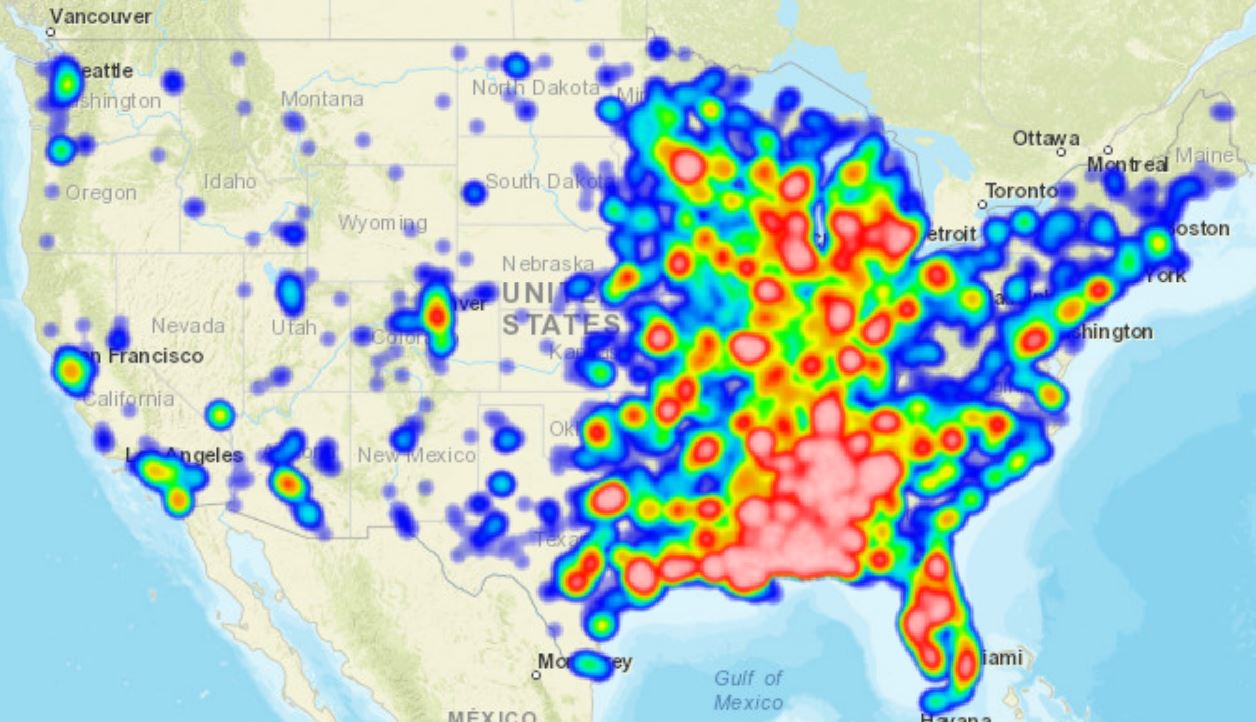 GSOBT Winter 2018-19 Visitor Profile — Strategic Marketing & Research Insights
29
Views Toward GS/OB & Trip Satisfaction
Ratings of GS/OB by winter visitors are very positive, with the highest rating for the area’s relaxing and family friendly atmosphere.
Question text: Thinking now about Gulf Shores/Orange Beach, how much do you agree that each of these statements describes the area? Response options: Does not describe at all – 1, 2, 3, 4, Describes extremely well – 5
GSOBT Winter 2018-19 Visitor Profile — Strategic Marketing & Research Insights
30
Views Toward GS/OB & Trip Satisfaction
Likelihood to recommend GS/OB remains very high – not surprising given the high levels of agreement with the positive image attributes. 
Likelihood to recommend is high across lodging types.
a
b
Condo/vacation rental 2017-18 n= 100 (a); 2018-19 n=109 (b)
Hotel/motel 2017-18 n= 454 (c); 2018-19 n=292 (d)
a / b / c / d indicate statistically significant differences at the 95% level.
Question text: How likely are you to recommend Gulf Shores/Orange Beach to your friends or family as a destination to visit for a leisure trip? Response options: Not at all likely– 1, 2, 3, 4, Extremely likely – 5
GSOBT Winter 2018-19 Visitor Profile — Strategic Marketing & Research Insights
31
Views Toward GS/OB & Trip Satisfaction
The destination receives positive ratings for its quality of service. 
No winter visitors rated the area “poor,” which is consistent with other seasons.
Question text: Overall, how would you rate the quality of the service you received at stores, restaurants, attractions, and lodging establishments in Gulf Shores/Orange Beach? Response options: Poor, Fair, Good, Very good, Excellent. 2017-18 n= 554 (a); 2018-19 n=401 (b); a / b indicate statistically significant differences at the 95% level.
GSOBT Winter 2018-19 Visitor Profile — Strategic Marketing & Research Insights
32
Views Toward GS/OB & Trip Satisfaction
Service quality is tracked to enable GSOBT to gauge whether seasonal staffing challenges are reflected in the satisfaction metric.
In fact, although there are no ratings of “poor” through the year, and “good” and “fair” ratings remain largely consistent, spring and summer visitors are more prone to give “excellent” service ratings than fall and winter visitors. So while fall and winter do not generate negative reviews, the experience with service is less positive.
b
Question text: Overall, how would you rate the quality of the service you received at stores, restaurants, attractions, and lodging establishments in Gulf Shores/Orange Beach? Response options: Poor, Fair, Good, Very good, Excellent
GSOBT Winter 2018-19 Visitor Profile — Strategic Marketing & Research Insights
33
Views Toward GS/OB & Trip Satisfaction
As with other measures of satisfaction, likelihood to return to the area remains high. 
Repeat visitors plan to continue visiting. Of those who say they have been many times, half are already planning a return trip. And of those who visit every year, four in ten are already planning their 2019/20 visit. Of winter visitors who have family and friends in the area, more than 10% are already planning to return.
b
Question text: How likely are you to visit Gulf Shores/Orange Beach in the next year? Response options: Not at all likely, Not very likely, Somewhat likely, Very likely, Already planning a trip.
2017-18 n= 554 (a); 2018-19 n=401 (b); a / b indicate statistically significant differences at the 95% level.
GSOBT Winter 2018-19 Visitor Profile — Strategic Marketing & Research Insights
34
Destinations Visited
Most visitors do not include other destinations during their GS/OB trip. More than eight in 10 winter travelers visit only GS/OB. 
Of those who did visit other places, Pensacola is the leading destination.
Question text: Was Gulf Shores/Orange Beach the only destination you visited on this trip? Yes/No
GSOBT Winter 2018-19 Visitor Profile — Strategic Marketing & Research Insights
35
November Trip Analysis
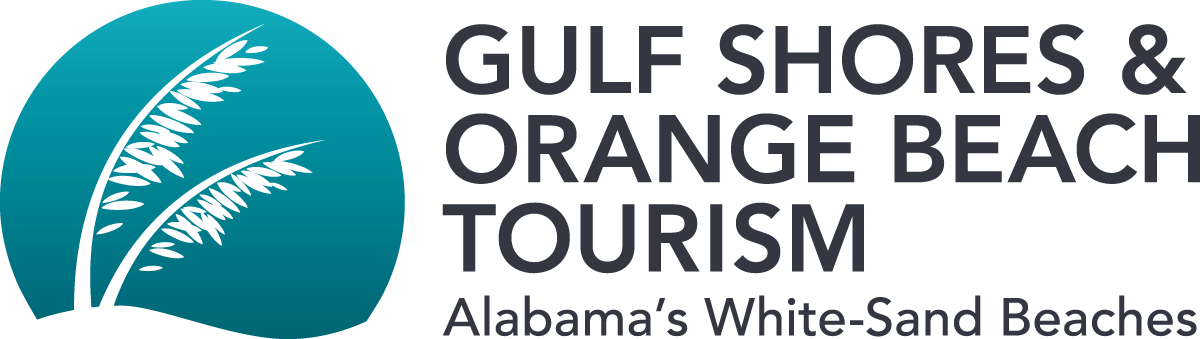 Visitor Profile Research – Winter 2018-19
36
November trips look more like fall
One of GSOBT’s goals is to track changes in visitor behavior over time. And while such behavior can be impacted by weather, both in the short-term and as weather patterns change, there is currently interest in November trips – do leisure visitors who come to GS/OB in November behave more like fall visitors or winter visitors?
In terms of length of stay, trip spending, and activities, November trips look more like fall than winter. Based on this analysis, our recommendation would be to continue grouping November trips with fall. The caveat is that some trip behaviors are weather-dependent and as such are subject to the whims of nature.
Target trips: November n=136; Fall without November n=644; Winter n=955
GSOBT Winter 2018-19 Visitor Profile — Strategic Marketing & Research Insights
37
Welcome Center Supplemental Analysis
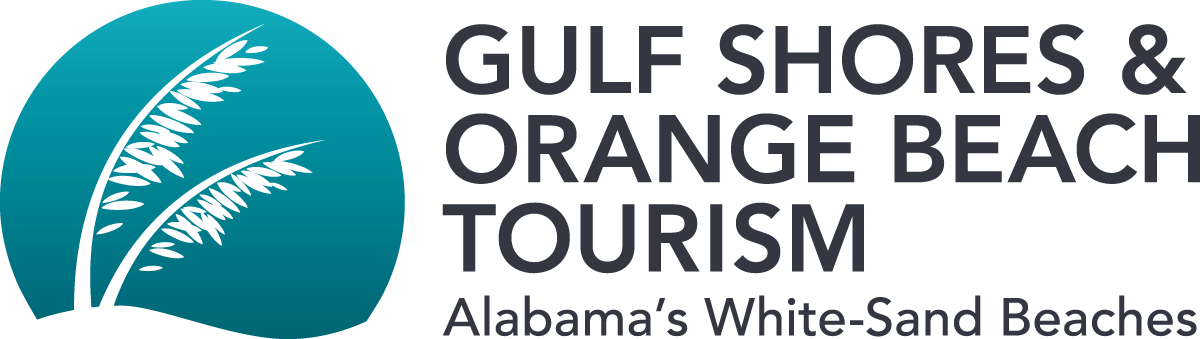 Visitor Profile Research – Winter 2018-19
38
Welcome Center Impact
When looking at data to find differences between respondent groups, it’s important that we keep in mind the context of what we are looking for and apply a common-sense test – what is it reasonable to believe the Welcome Center can impact? 
For example, the Welcome Center has less opportunity to impact length of stay than it does to impact what people do and where they go during their trip. Length of leisure travel is often decided ahead of time and no matter how much visitors might like to, extending a stay is not always feasible. So when we see in the data that visitors who went to a GSOBT Welcome Center on their trip stayed about the same amount of time in the destination, this is not a surprise. 
However, Welcome Center visitors participated in more activities. This makes sense, given that activities and attractions are promoted at the centers.
GSOBT Spring 2018 Visitor Profile — Strategic Marketing & Research Insights
39
Impact on Spending
Welcome Center winter visitors spent 14% more money in the destination, particularly on shopping. 
Again, this makes sense. While lodging decisions and length of stay are typically decided ahead of time, shopping and entertainment are often not pre-planned when visiting a place for leisure. So Welcome Centers have more opportunity to impact these metrics.
In terms of trip spending, “Other” is a broad category that doesn’t tend to include the same specific items from one trip to another. Examples of spending that visitors tend to include would be medical expenses, beverages if they were purchased independent of a meal, books or magazines, auto repair, etc.
GSOBT Spring 2018 Visitor Profile — Strategic Marketing & Research Insights
40
Impact on Image
Welcome Center visitors have stronger agreement with image statements related to the GS/OB leisure product. 
Winter visitor views of GS/OB family friendliness, value, and variety of lodging options all saw a more than 10-point lift associated with Welcome Center visitation. Agreement that the destination is safe and has a pristine environment also increased with Welcome Center visitation.
GSOBT Spring 2018 Visitor Profile — Strategic Marketing & Research Insights
41
Demographic Differences
Some of the image differences between Welcome Center visitors and non-visitors can be explained to an extent by demographic differences. 
Those who visit the centers tend to be younger, and they are slightly more likely to have kids in their travel parties. 
This is also consistent with Welcome Center visitors being newer to GS/OB and having generally more active trips in terms of activity volume.
GSOBT Spring 2018 Visitor Profile — Strategic Marketing & Research Insights
42
Impact on Experience and Intent to Return
Winter visitors who used a Welcome Center are more likely to report an excellent overall experience in the destination. Welcome Center usage is associated with a higher likelihood to return.
GSOBT Spring 2018 Visitor Profile — Strategic Marketing & Research Insights
43
Appendix
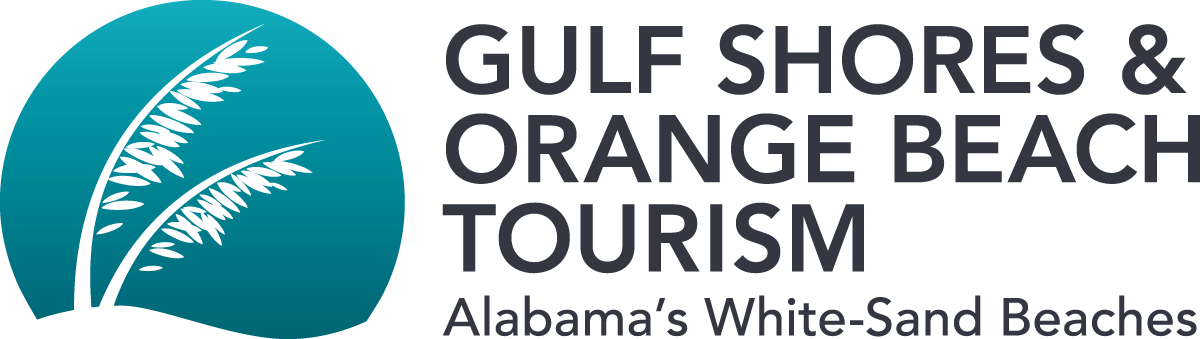 Visitor Profile Research – Winter 2018-19
44
Comparing Target to Other Travelers
Non-target trips are divided into three groups: those who visit for the day only, those who stay overnight but do not use paid lodging, and those who stay long-term (more than 30 nights).
Sample sizes for each of these individual groups are small, since the overall non-target sample is 100. Identifying long-term visitors has been challenging, in part because those who come to the area for a month or more at a time often do not consider the stay a “leisure trip” and do not think of themselves as travelers; rather, this is their lifestyle and they live in the area part of the year. Further, while these visitors do stay long-term for part of the year, most also visit for shorter stays during other times of the year.
Because long-term stayers are a small sample size, their data is presented as a single unit in this report.
2017-18 target n= 554 (a); 2017-18 day trip n=231 (b); 2017-18 no paid lodging n=132 (c); 2018-19 target n=401 (d); 2018-19 day trip n=6 (e); 2018-19 no paid lodging n=69 (f); 30+ night stay n=30(g)
a / b / c / d / e / f / g  indicate statistically significant differences at the 95% level.
GSOBT Winter 2018-19 Visitor Profile — Strategic Marketing & Research Insights
45
Comparing Target to Other Travelers
2017-18 target n= 554 (a); 2017-18 day trip n=231 (b); 2017-18 no paid lodging n=132 (c); 2018-19 target n=401 (d); 2018-19 day trip n=6 (e); 2018-19 no paid lodging n=69 (f); 30+ night stay n=30(g)
a / b / c / d / e / f / g  indicate statistically significant differences at the 95% level.
Question text: How far in advance did you begin planning your trip to Gulf Shores/Orange Beach? Response options as shown in graph above.
Question text: Was Gulf Shores/Orange Beach the only destination you visited on this trip? YES/NO
GSOBT Winter 2018-19 Visitor Profile — Strategic Marketing & Research Insights
46
Comparing Target to Other Travelers
Question text: Which of the following resources did you use to plan your trip to Gulf Shores/Orange Beach? Response options as shown in table.
2017-18 target n= 554 (a); 2017-18 day trip n=231 (b); 2017-18 no paid lodging n=132 (c); 2018-19 target n=401 (d); 2018-19 day trip n=6 (e); 2018-19 no paid lodging n=69 (f); 30+ night stay n=30(g)
a / b / c / d / e / f / g  indicate statistically significant differences at the 95% level.
GSOBT Winter 2018-19 Visitor Profile — Strategic Marketing & Research Insights
47
Comparing Target to Other Travelers
Question text: Who traveled with you on this trip? Select all that apply. Response options: Spouse/Partner, Adult friends/relatives, Children under 18 [shown], Sports team, Business associates, Other, specify.
Question text: [IF CHILDREN UNDER 18 SELECTED] What ages were the children in your travel party? Response options as shown in table.
How did you get to Gulf Shores/Orange Beach for your trip? Select the one mode of transportation that you used to travel the most miles for this trip.
2017-18 target n= 554 (a); 2017-18 day trip n=231 (b); 2017-18 no paid lodging n=132 (c); 2018-19 target n=401 (d); 2018-19 day trip n=6 (e); 2018-19 no paid lodging n=69 (f); 30+ night stay n=30 (g)
a / b / c / d / e / f / g  indicate statistically significant differences at the 95% level.
GSOBT Winter 2018-19 Visitor Profile — Strategic Marketing & Research Insights
48
Comparing Target to Other Travelers
2017-18 target n= 554 (a); 2017-18 day trip n=231 (b); 2017-18 no paid lodging n=132 (c); 2018-19 target n=401 (d); 2018-19 day trip n=6 (e); 2018-19 no paid lodging n=69 (f); 30+ night stay n=30(g)
a / b / c / d / e / f / g  indicate statistically significant differences at the 95% level.
Question text: To help us better understand the economic impact of tourism, what was the approximate amount of money your travel party spent while in Gulf Shores/Orange Beach on your trip? [Category prompts] Including yourself, how many people were in your travel party? How many nights did you stay in Gulf Shores/Orange Beach during this trip? If you did not stay overnight, please enter '0'. Open-ended numeric responses.
GSOBT Winter 2018-19 Visitor Profile — Strategic Marketing & Research Insights
49
Comparing Target to Other Travelers
2017-18 target n= 554 (a); 2017-18 day trip n=231 (b); 2017-18 no paid lodging n=132 (c); 2018-19 target n=401 (d); 2018-19 day trip n=6 (e); 2018-19 no paid lodging n=69 (f); 30+ night stay n=30(g)
a / b / c / d / e / f / g  indicate statistically significant differences at the 95% level.
Question text: Are you…? (Male, Female) What is your age? Are you currently…? (Married, Divorced/Separated, Widowed, Single/Never married) Which of the following categories best represents the total annual income for your household before taxes? (Less than $35,000, $35,000 but less than $50,000, $50,000 but less than $75,000, $75,000 but less than $100,000, $100,000 or more)
GSOBT Winter 2018-19 Visitor Profile — Strategic Marketing & Research Insights
50
Comparing Target to Other Travelers
Question text: Thinking now about Gulf Shores/Orange Beach, how much do you agree that each of these statements describes the area? Response options: Does not describe at all – 1, 2, 3, 4, Describes extremely well – 5
2017-18 target n= 554 (a); 2017-18 day trip n=231 (b); 2017-18 no paid lodging n=132 (c); 2018-19 target n=401 (d); 2018-19 day trip n=6 (e); 2018-19 no paid lodging n=69 (f); 30+ night stay n=30(g)
a / b / c / d / e / f / g  indicate statistically significant differences at the 95% level.
GSOBT Winter 2018-19 Visitor Profile — Strategic Marketing & Research Insights
51
Comparing Target to Other Travelers
2017-18 target n= 554 (a); 2017-18 day trip n=231 (b); 2017-18 no paid lodging n=132 (c); 2018-19 target n=401 (d); 2018-19 day trip n=6 (e); 2018-19 no paid lodging n=69 (f); 30+ night stay n=30(g)
a / b / c / d / e / f / g  indicate statistically significant differences at the 95% level.
Question text: Thinking about your overall experience in Gulf Shores/Orange Beach during your trip, would you say it was…? Response options: Poor, Fair, Good, Very good, Excellent
Question text: How likely are you to recommend Gulf Shores/Orange Beach to your friends or family as a destination to visit for a leisure trip? Response options: Not at all likely– 1, 2, 3, 4, Extremely likely – 5
GSOBT Winter 2018-19 Visitor Profile — Strategic Marketing & Research Insights
52
Comparing Target to Other Travelers
2017-18 target n= 554 (a); 2017-18 day trip n=231 (b); 2017-18 no paid lodging n=132 (c); 2018-19 target n=401 (d); 2018-19 day trip n=6 (e); 2018-19 no paid lodging n=69 (f); 30+ night stay n=30(g)
a / b / c / d / e / f / g  indicate statistically significant differences at the 95% level.
Question text: How likely are you to visit Gulf Shores/Orange Beach in the next year? Response options: Not at all likely, Not very likely, Somewhat likely, Very likely, Already planning a trip
Question text: [IF SOMEWHAT LIKELY OR ABOVE] During which season(s) would you be most likely to visit? Select all that apply. Response options: Spring, Summer, Fall, Winter
GSOBT Winter 2018-19 Visitor Profile — Strategic Marketing & Research Insights
53
Comparing Target to Other Travelers
2017-18 target n= 554 (a); 2017-18 day trip n=231 (b); 2017-18 no paid lodging n=132 (c); 2018-19 target n=401 (d); 2018-19 day trip n=6 (e); 2018-19 no paid lodging n=69 (f); 30+ night stay n=30(g)
a / b / c / d / e / f / g  indicate statistically significant differences at the 95% level.
GSOBT Winter 2018-19 Visitor Profile — Strategic Marketing & Research Insights
54
Comparing Non-Target Trips Year-Over-Year
Question text: What attractions and activities did you visit or participate in while in Gulf Shores/Orange Beach on your trip? Response options as shown in tables above.
2017-18 target n= 554 (a); 2017-18 day trip n=231 (b); 2017-18 no paid lodging n=132 (c); 2018-19 target n=401 (d); 2018-19 day trip n=6 (e); 2018-19 no paid lodging n=69 (f); 30+ night stay n=30(g)
a / b / c / d / e / f / g  indicate statistically significant differences at the 95% level.
55
Comparing Non-Target Trips Year-Over-Year
2017-18 target n= 554 (a); 2017-18 day trip n=231 (b); 2017-18 no paid lodging n=132 (c); 2018-19 target n=401 (d); 2018-19-19 day trip n=6 (e); 2018-19 no paid lodging n=69 (f); 30+ night stay n=30(g)
a / b / c / d / e / f / g  indicate statistically significant differences at the 95% level.
Question text: What attractions and activities did you visit or participate in while in Gulf Shores/Orange Beach on your trip? Response options as shown in tables above.
GSOBT Winter 2018-19 Visitor Profile — Strategic Marketing & Research Insights
56